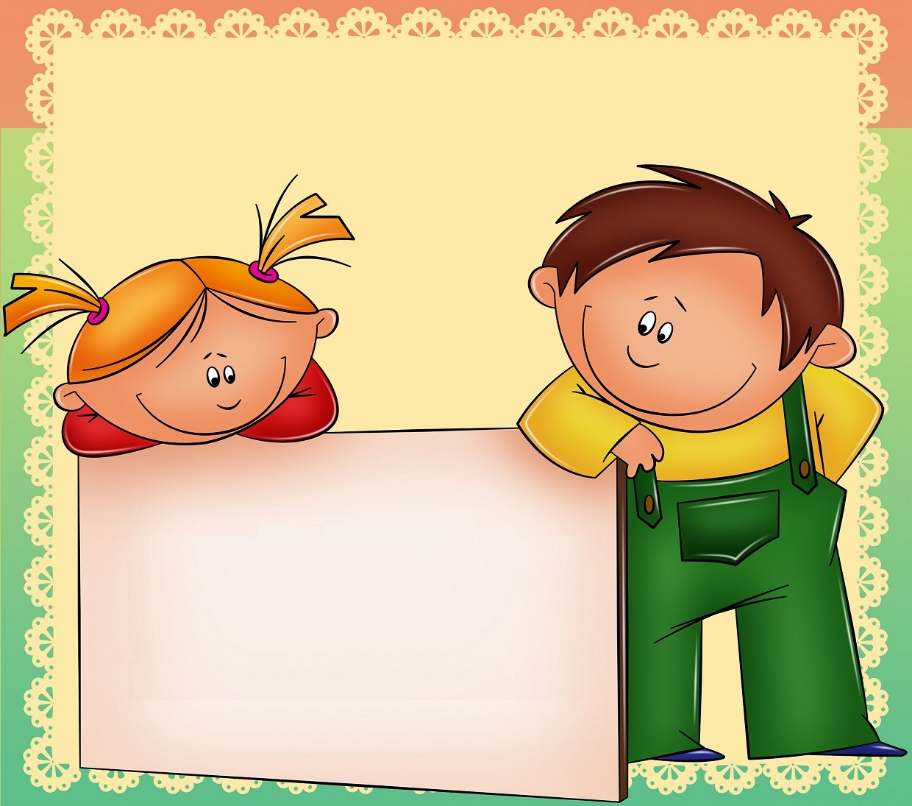 Ответственность за непосещение школы, 
пропуски уроков без уважительных причин.
ОСНОВНАЯ ЗАДАЧА ОБРАЗОВАНИЯ:
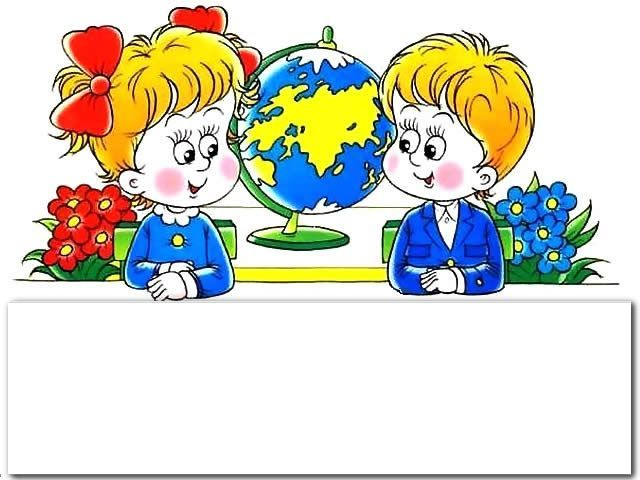 дать каждому ребёнку тот уровень образования и воспитания, который поможет ему найти своё место в жизни, а также развить свои потенциальные способности.
Задача каждого образовательного учреждения обеспечить права всех граждан на получение  образования, сохранить контингент  обучающихся до окончания ими   образовательного учреждения.
Права, обязанности и ответственность обучающихся за пропуски уроков без уважительной причины.
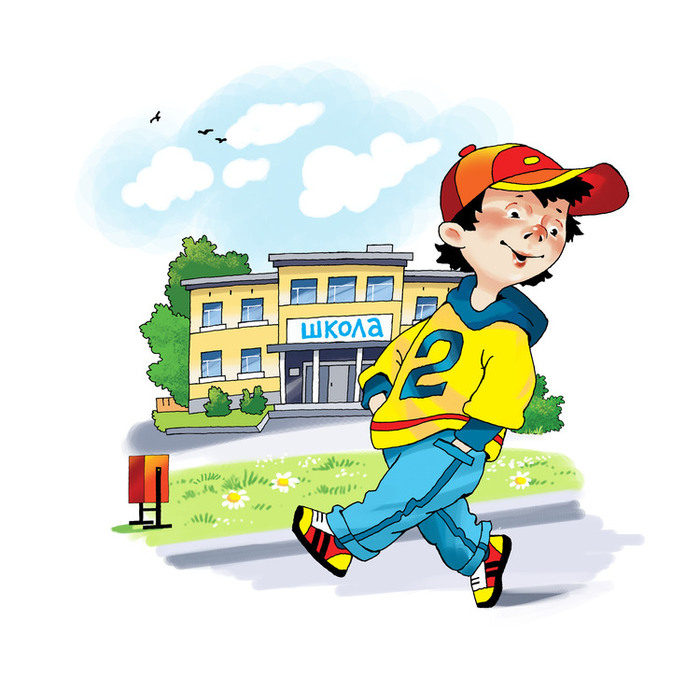 Пропуски занятий
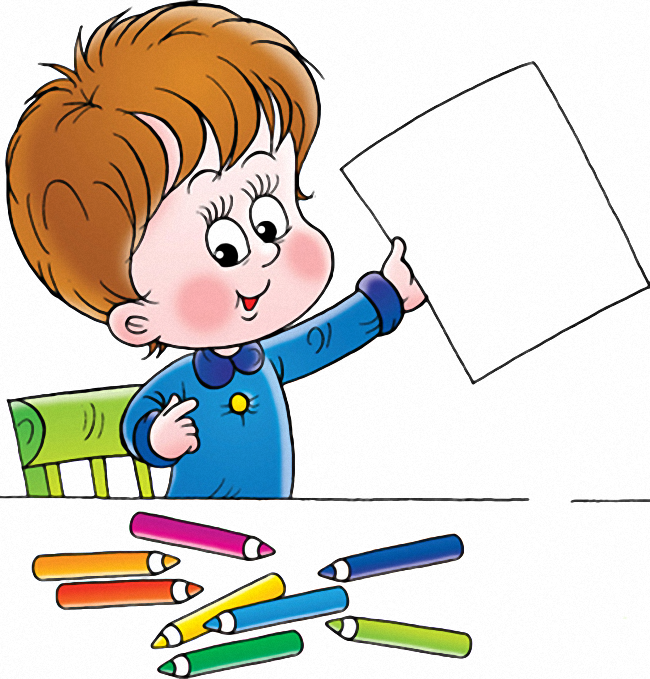 Но пропуск пропуску рознь.
По уважительной причине – это оправдано. 
А если ученик избегает школу преднамеренно, без разрешения, веских оснований? 
Это тревожный сигнал
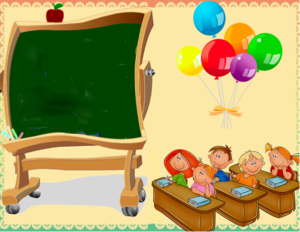 Обучающийся имеет право:
-Предъявить документы, объясняющие причины отсутствия на учебных занятиях;
-участвовать лично или через родителей (законных представителей) в рассмотрении вопросов посещаемости и пропусков занятий.
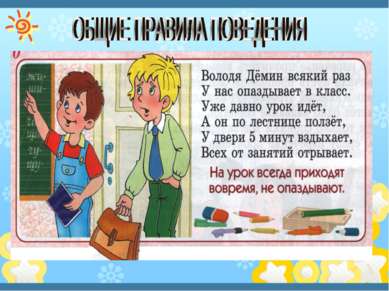 Обучающий обязан
-Посещать учебные занятия согласно учебному плану и расписанию учебных занятий;
-независимо от причины пропуска изучить материал уроков и сдать пропущенный теоритический материал
В случае пропуска уроков без уважительной причины к обучающему принимаются меры воздействия
-Ученик предоставляет объяснительную о причине пропуска;
-индивидуальная беседа классного руководителя с учеником;
-индивидуальный контроль учёта посещаемости учащегося;
-приглашение на Педагогический совет;
-вызов на Совет по профилактики правонарушений;
 
-
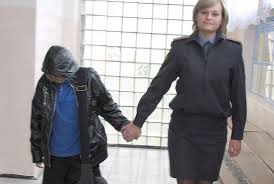 -вызов на Комиссию по делам несовершеннолетних и защите их прав;
-постановка обучающего на внутришкольный учёт.
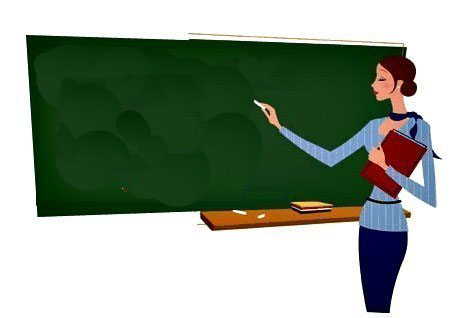 Родители обучающихся обязаны
-В течение 3-х часов уведомить классного руководителя об отсутствии ребёнка, указать причины и сроки пропуска;
-в течении двух дней предоставить 
документ, подтверждающий причину 
пропусков (справка, записка от 
родителей, заявление);
-явиться в школу по требованию 
администрации образовательного
 учреждения, педагога или классного руководителя.
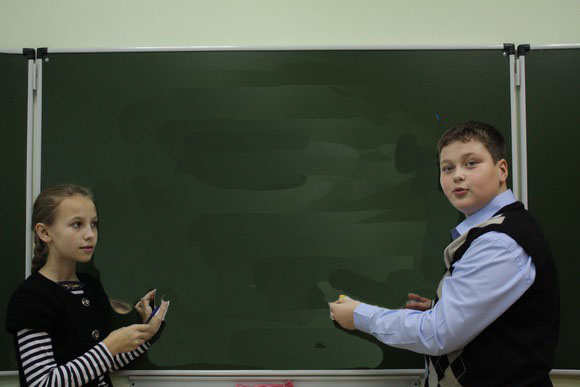 Пропуски по уважительной причине должны быть сопровождены
соответствующим документом
-Обстоятельствами чрезвычайного, 
                  непредвиденного характера 
                -медицинская справка 
                -заявление или заявление от 
                 родителей (законных  представителей)
                -приказ директора ОУ об освобождении 
                  занятий
                -справка из военкомата
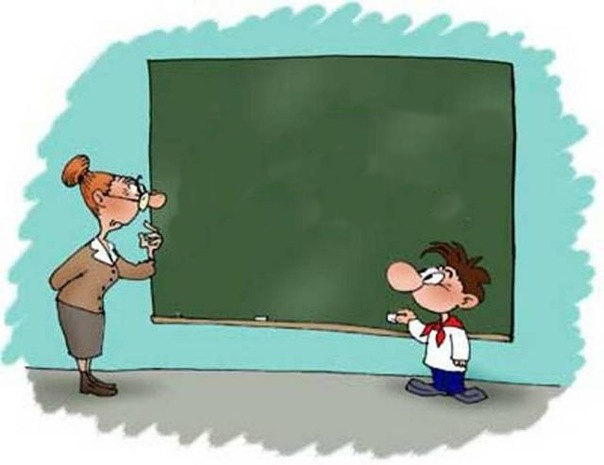 Ты думаешь, что ты для кого-то учишься в школе? Ты для себя учишься! Всё, что в своё время пропустишь-потом не наверстать.
Ведь время в спять не повернуть!